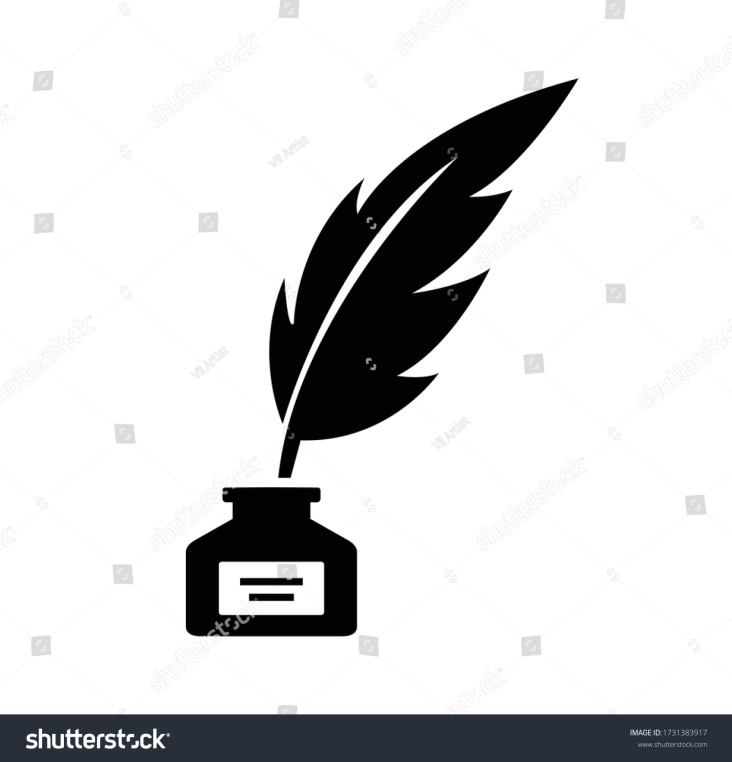 কবিতা
মন্ময় বা গীতিকবিতা
বস্তুনিষ্ঠ কবিতা
Prof.Tanmay Sardar
Department of Bengali
Dewan Abdul Gani College
গীতিকবিতা শ্রেণিবিভাগ গঠনগত
ওড বা স্তোত্র কবিতা
ব্যালাড বা গাথা কবিতা
এলিজি কবিতা বা শোক কবিতা 
সনেট বা চতুর্দশপদী কবিতা
রাখালিয়া কবিতা
হাইকু
বস্তুনিষ্ঠ কবিতা শ্রেণিবিভাগ
মহাকাব্য
রূপক কাব্য 
ব্যাঙ্গকবিতা
লিপি কবিতা
নাটকীয় একোক্তি 
রোমান্স কাব্য
নীতিকাব্য
গীতিকাব্য
সংজ্ঞা-
যে কবিতায় কবি তাঁর একান্ত ব্যাক্তিগত আবেগ অনুভূতিকে এক সাবলীল ও আন্তরিক গীতিপ্রবণ ভাষায় ব্যাক্ত করেন তাকে গীতিকাব্য বলেন। 
বঙ্কিমের মতে, বক্তার ভাবোচ্ছ্বাসের পরিস্ফুটনমাত্র যাহার উদ্দেশ্য , সেই কাব্যই গীতিকাব্য।
গীতিকবিতার বৈশিষ্ট্য
এ কবিতায় কবির ব্যাক্তিগত আবেগ অনুভূতির প্রকাশ ঘটে।
কবির আত্মমগ্ন অনুভবের তীব্রতা সংবেদনশীল ভাষা ও সুরের পথ বেয়ে পাঠকের চিত্তে সঞ্চারিত হয়। এর ফলে কবি ও পাঠকের মধ্যে গভীর রসের সম্পর্ক স্থাপিত হয়।
ব্যাক্তি গত আবেগ অনুভূতি  থাকলেও এর মধ্যে সার্বজনীন আবেদন থাকে।
গীতিকবিতা যতখানি আবেগ মূলক ততখানি চিন্তামূলক নয়।
সংহত ও সংক্ষিপ্ত আকারবিশিষ্ট সারথক- গীতিকবিতা শব্দ- ছন্দ- সুর –তান- ব্যাঞ্জনায় এক সুসমন্বিত শিল্পরূপ
গীতিকবিতায় ধ্বনিবিন্যাসে অন্ত্যমিল ও ছন্দের নিয়মিত গতিপ্রবাহে সঙ্গীতের গুনধর্ম কে অনুসরণ করা হয়। 
কবির ব্যক্তিগত অনুভূতির প্রকাশ বলে গীতি কবিতা সাধারনত দীর্ঘ হয় না।
গীতিকাব্য বিষয়গত বিভাজন
প্রেমমূলক – জীবনানন্দের ‘বনলতা সেন’ 
দেশপ্রেমমূলক- বঙ্কিমচন্দ্রের ‘বন্দেমাতারাম’  
প্রকৃতিপ্রেম বিষয়ক- বিহারীলালের নিসর্গ সন্দর্শন 
গার্হস্থজীবনবিষয়ক-শিশুরহাসি হেমচন্দ্রবন্দ্যোপাধ্যায়ের
ভক্তিমূলক- রবীন্দ্রনাথের গীতাঞ্জলি 
বিষাদমূলক- সহে না প্রাণে বিহারীলালের 
তত্ত্বাশ্রয়ী- দ্বিজেন্দ্রলাল রায়
ওড বা স্তোত্র কবিতা-
প্রাচীন গ্রিসে ধর্মীয় ও সামাজিক আচার অনুশ্তহান উপলক্ষ্যে সঙ্গীত ও নৃত্য সহযোগে  স্তুতি মূলক যে গান গাওয়া হতো তাকেই বলা ওড। উদাহরণ-
সুরেন্দ্রনাথ মজুমদারের মাতৃস্তুতি 
অক্ষয় কুমার বড়ালের মানব বন্দনা  
সত্যেন্দ্রনাথ দত্তের নমস্কার।
এলিজি কবিতা বা শোক কবিতা –
যে রচনায় কবি ব্যাক্তিগত শোকানুভূতি বা বড় কোন শোক কে কাব্যে পরিবেশন করেন তাকেই বলে শোক কবিতা।
কিটসের মৃত্যুতে শেলি Adonais, 1821
বিহারীলাল চক্রবর্তীর বন্ধু- বিয়োগ 
অক্ষয় কুমার বড়ালের এষা
সনেট বা চতুর্দশপদী কবিতা-
সম দৈরঘের চোদ্দ পংক্তিতে ও একটি বিশেষ ছন্দরীতিতে যখন কবিমনের একটি অলহন্দ ভাবকল্পনা কাব্যরূপ লাভ করে তখন তাকে আমরা সনেট বলে থাকি।
 মধুসূদন দত্ত এধরনের রচনাতে পারদর্শী ছিলেন।
ব্যালাড বা গাথা কবিতা- 
কোন জনপ্রিয় আখ্যান কে যখন নৃত্য সহযোগে গাওয়া হতো তাকে গাথা বলা হতো।
ময়মন সিংহ গীতিকা 
রবীন্দ্রনাথের বন্দীবীর ও পণরক্ষা
রাখালিয়া কবিতা-
সাবলীল গ্রাম্য জীবন ও মেষপালক দের গৌরবমণ্ডিত করে যে ধরনের লেখা গ্রিসে লেখা হতো তাকে বলা হতো রাখালিয়া কবিতা।
হাইকু-
কোন প্রাকৃতিক দৃশ্য বা বস্তুকে নিয়ে চকিত ও ঘন সংবদ্ধ কবিতাই হচ্ছে হাইকু। জাপানে এর উদ্ভব।
রবীন্দ্রনাথের ‘লেখন’ এর কিছু রচনা এই রীতির  নিদর্শন।